বিসমিল্লাহির রহমানির রাহিম
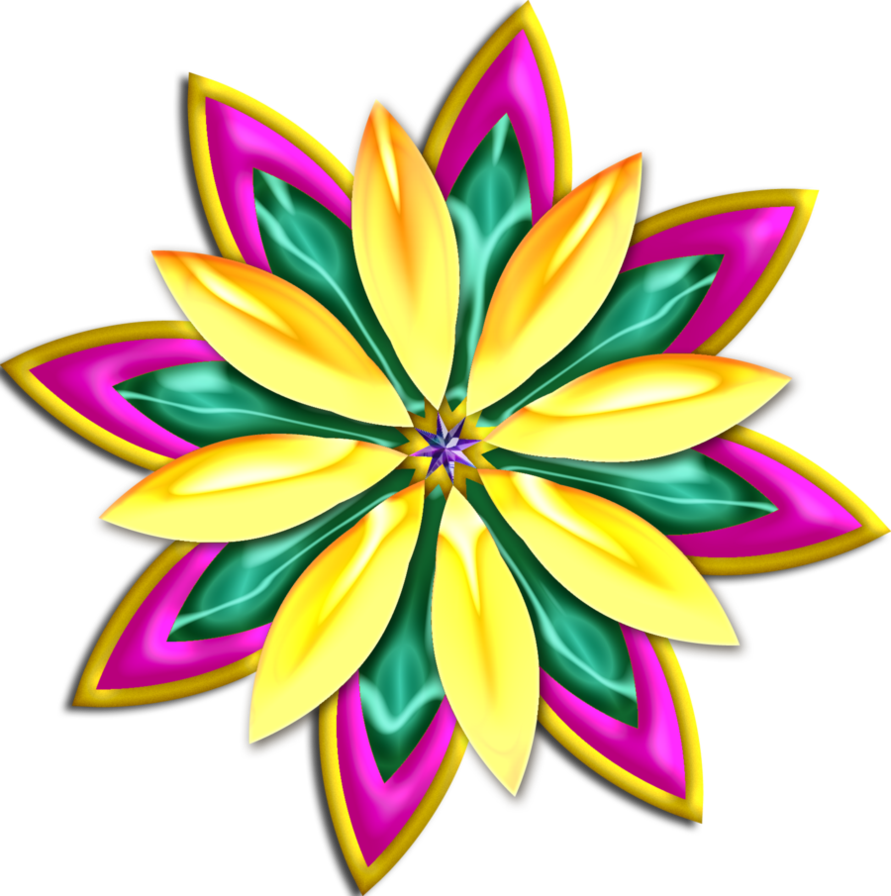 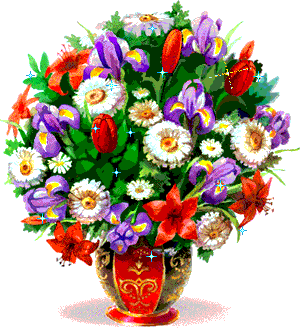 স্বাগতম
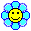 পাঠ পরিচিতি

পদার্থ বিজ্ঞান
শ্রেণি: নবম
অধ্যায়ঃ সপ্তম
পাঠ: 
তরঙ্গ ও শব্দ
শিক্ষক পরিচিতি


মোহাম্মদ সিদ্দিকুর রহমান
 সহকারী প্রধান শিক্ষক
আলাদিপুর উচ্চ বিদ্যালয়
রাজবাড়ী সদর, রাজবাড়ী ।
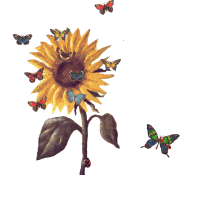 2
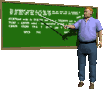 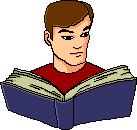 শিখন ফল
এই পাঠ শেষে শিক্ষার্থীরা-
১। তরঙ্গ কি তা বলতে পারবে।
২। তরঙ্গের বৈশিষ্ট্য ব্যাখ্যা করতে পারবে।
৩। তরঙ্গের প্রকারভেদ ব্যাখ্যা করতে পারবে।
৪। তরঙ্গ সংশ্লিষ্ট্য রাশি সমূহের মধ্যে সরল গাণিতিক  
   সম্পর্ক স্থাপন করতে পারবে।
এবারে আমরা কিছু চিত্র দেখি
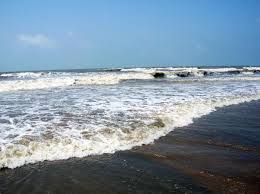 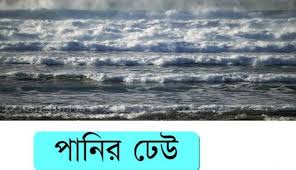 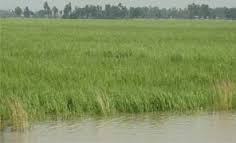 সমুদ্রের ঢেউ
তরঙ্গ
ধান গাছে বাতাসের ঢেউ
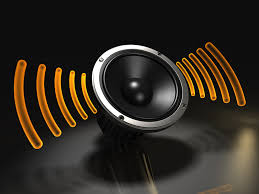 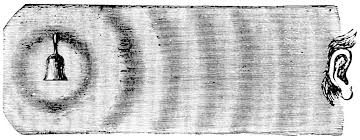 স্পিকার
ঘন্টার শব্দ
চিত্র গুলোতে কি দেখলাম?
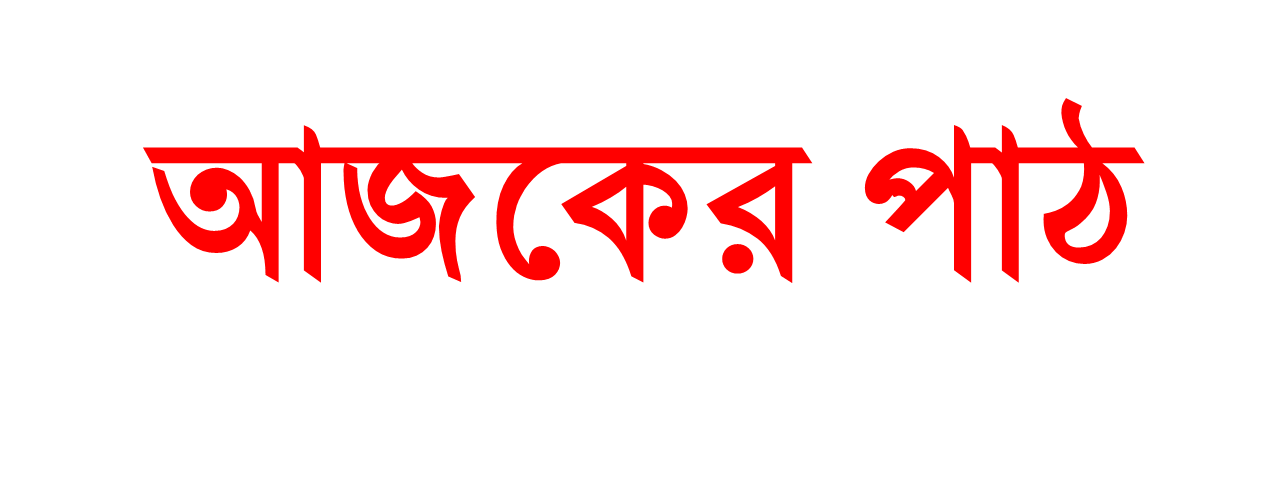 তরঙ্গ ও শব্দ
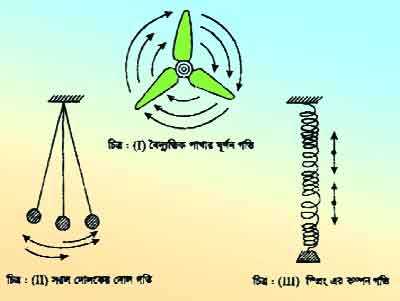 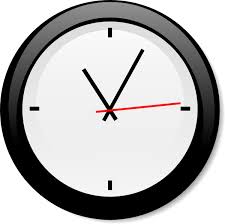 পর্যাবৃত্ত গতি
স্পন্দন গতি
* গতিশীল কণার গতি নির্দিষ্ট সময় পর পর  নির্দিষ্ট বিন্দুকে অতিক্রম করে তা পর্যাবৃত্ত গতি
* পর্যায়কালের অর্ধেক সময় যে দিকে চলে বাঁকী অর্ধেক সময় বিপরীত দিকে চলে তা স্পন্দন গতি।
এবারে আমরা আরও কিছু চিত্র দেখি
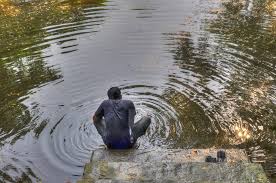 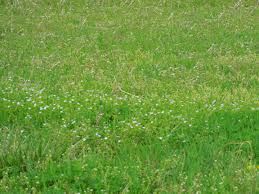 শক্তি স্থানান্তর             হয়
কণা স্থানান্তর             হয় না
চিত্র গুলোতে কি কি বিষয় লক্ষ্য করলাম?
১) মাধ্যমের কণাগুলি স্থানান্তর হয় না, শক্তি স্থানান্তরিত হয়।
২) যান্ত্রিক তরংগ সঞ্চালনের জন্য মাধ্যমের প্রয়োজন হয়।
৩) তরংগের বেগ মাধ্যমের প্রকৃতির উপর নির্ভর করে।
এবারে একটি ভিডিও চিত্র দেখি।
তরংগ মাধ্যমের দিকের সাথে লম্বভাবে অগ্রসর হয়। যা অনুপ্রস্থ তরংগ নামে অভিহিত।
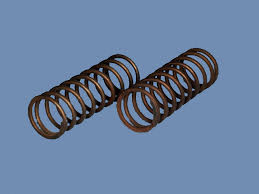 তরংগ মাধ্যমের দিকের সাথে সমান্তরালে অগ্রসর হয়।
যা অনুপ্রস্থ তরংগ নামে অভিহিত।
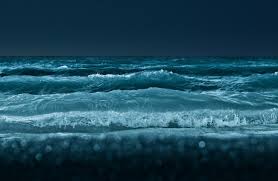 চিত্রে আমরা দেখলাম
তরঙ্গ
অনুদৈর্ঘ তরঙ্গ
অনুপ্রস্থ তরঙ্গ
বিস্তার
তরঙ্গদৈর্ঘ্য
প্রতি সেকেন্ডে যত গুলো পূর্ণ কম্পন সম্পন্ন হয় তাই কম্পাংক।
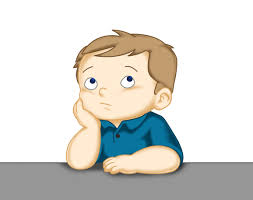 গতিশীল কণার গতি নির্দিষ্ট সময় পর পর  নির্দিষ্ট বিন্দুকে অতিক্রম করে তা পর্যাবৃত্ত গতি
f টি পূর্ণ কম্পনের সময়ে তরঙ্গের অতিক্রান্ত দুরত্ব =fλ
এটিই বেগ V =fλ
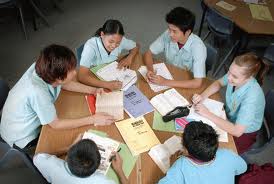 দলীয় কাজ
দল গঠন রোল অনুযায়ী
১
৭
১৩
১৯
২৫
৩
৯
১৫
২১
২৭
২
৮
১৪
২০
২৬
৬
১২
১৮
২৪
৩০
৪
১০
১৬
২২
২৮
৫
১১
১৭
২৩
২৯
কত হবে তা বের কর।
জোড়ায় কাজ
অনুদৈর্ঘ্য তরঙ্গ ও অনুপ্রস্থ তরঙ্গের মধ্যে পার্থক্য কি কি তা খুঁজে বের কর।
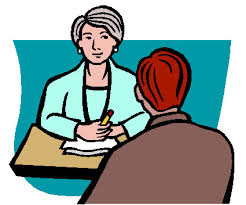 একক কাজ
তরঙ্গ বেগ ও কম্পাংকের মধ্যে সম্পর্ক স্থাপন কর।
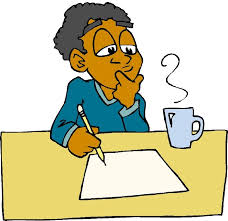 মূল্যায়ন
১। তরঙ্গ কাকে বলে?
২। তরঙ্গের দুটি প্রধান বৈশিষ্ট্য কি কি?
৩। কম্পাংক কাকে বলে? এর একক কি?
৪। তরঙ্গ দৈর্ঘ্য কাকে বলে?
বাড়ির কাজ
ফার্নান্দেজ স্যার বার্ষিক ক্রীড়া অনুষ্ঠানে লক্ষ্য করলেন  মাইক থেকে ভেসে আসা
ক) তরঙ্গের বিস্তার কাকে বলে?
খ) তরঙ্গ কত প্রকার ও কি কি ব্যাখ্যা কর?
গ) উদ্দীপকের তরঙ্গের তরঙ্গ দৈর্ঘ্য কত?
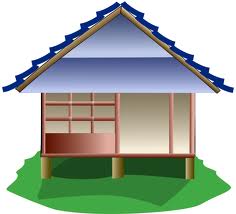 ঘ) উদ্দীপকের তরঙ্গের তরঙ্গ দৈর্ঘ্য, তরঙ্গ বেগ ও 
কম্পাঙ্কের মধ্যে সম্পর্কটির
গাণিতিক বিশ্লেষণ দাও।
ধন্যবাদ
সবাইকে
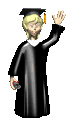 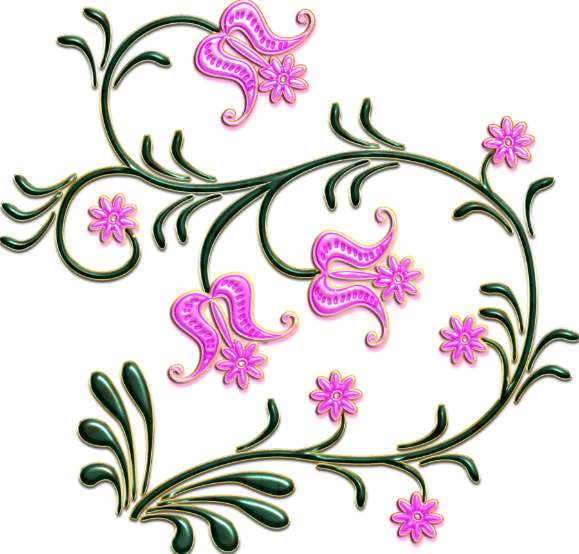 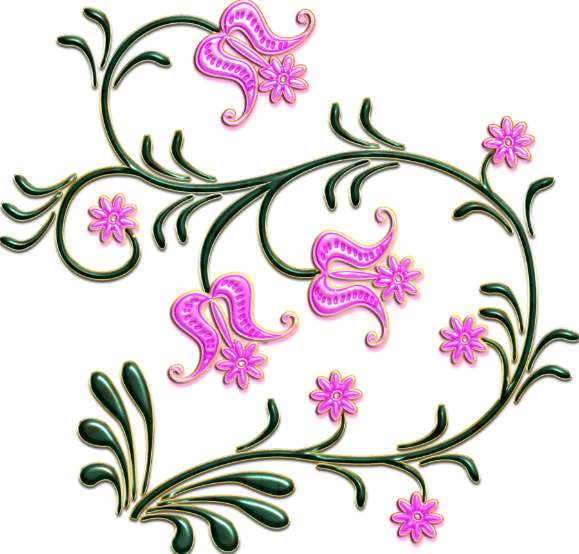 আল্লাহ হাফেজ